Question: I am in the process of applying for NIH grant to use the Case Mix data to conduct pediatric injury surveillance. ICD-10-CM expanded the number of cause diagnosis codes related to injury wounds from bites and I want to be able to provide information in my grant narrative  on whether hospitals are using the full range of bite related codes.
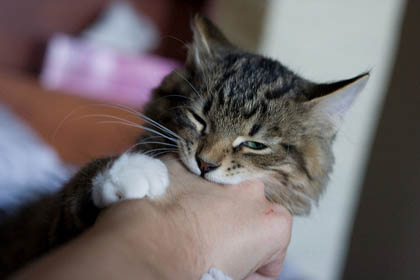 Answer:  Yes, the hospitals appear to be using the full range of  the ICD-10-CM bite codes. We looked at the outpatient emergency department data (ED) for FY2016 to determine the extent to which bite codes were being used and for one year alone,  444 different ICD-10-CM bite codes were for used for over 30,000 bite related ED visits.  The codes include bite related  W-Codes (See Table 1 below) and extensive use of S-Codes.
Table 1. FY2016 Outpatient ED Visit Top ICD-10-CM W-Codes related to Bites
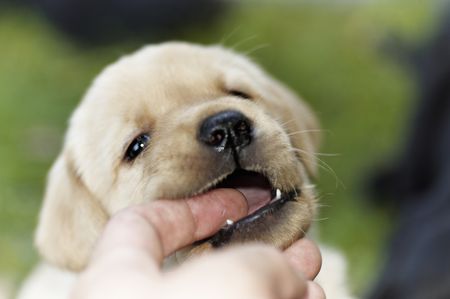 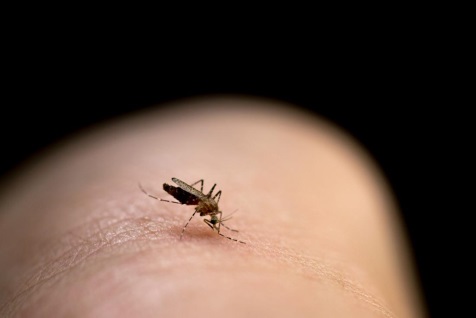 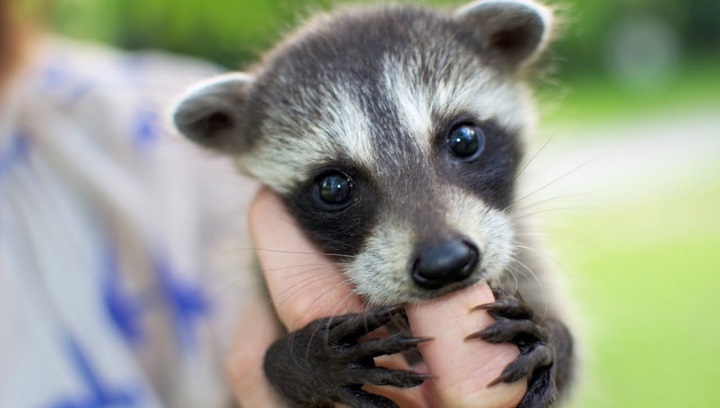